Pre-Health Science: Pathways to Success
Chapter 4: Planning Your Career
4.0 Learning Objectives
After reading this chapter, you should be able to do the following:
Describe the stages of career development .
Reflect upon personal aptitudes, skills, interests, values, and work-style needs and preferences.
4.1 Vark And Learning Preferences
VARK Learning Preferences
A popular approach to learning styles is called the VARK approach which focuses on learning through different senses (Visual, Aural, Reading/Writing, and Kinesthetic):
Visual learners prefer images, charts, maps and diagrams.
Aural learners learn better by listening.
Reading/writing learners learn better through written language.
Kinesthetic learners learn through doing, practicing, and acting.
4.1 Vark And Learning Preferences - Visual
Knowing and Taking Advantage of Learning Styles in a Way That Works for You
Visual Learning Preference
Sit in class where you can see PowerPoint slides and other visual presentations
Pay attention to your textbooks’ illustrations and diagrams
Use a visual approach in your class notes
Try to imagine how you would present information visually
Study with other students who may learn better by reading or listening
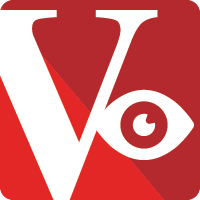 4.1 Vark And Learning Preferences - Auditory
Auditory Learning Preference
Sit where you can see and hear the instructor better
Ask for recorded lectures and listen to them 
Study with other students and listen to what they say about the course material
When studying, read your notes aloud or record your own summary of a lesson
Review previous tests by reading the questions aloud and speaking your answers
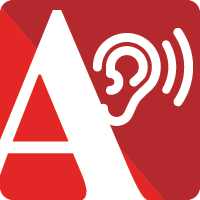 4.1 Vark And Learning Preferences – Read/Write
Read/Write  Learning Preference
Underline and highlight key ideas when reading
Take good notes using your own words
Write descriptions that summarize information presented in nonverbal modes
Do all optional and supplemental readings
Take good notes in class
Study with other students who have different strengths
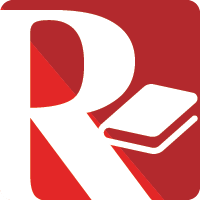 4.1 Vark And Learning Preferences - Kinesthetic
Kinesthetic Learning Preference (Learning by Doing)
People who learn best by doing are often attracted to careers with a strong physical or hands-on component, which can vary from athletics to technologies and trades.
Feeling
Feeling learners focus on the emotional side of information and learn through personal connections.
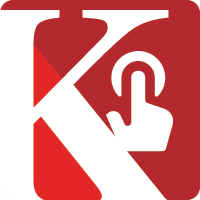 4.2 Myers Briggs Personality Assessment
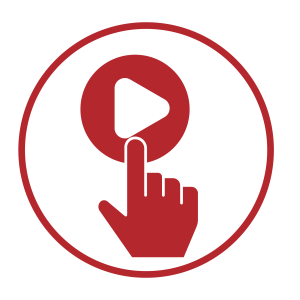 As an introduction into the Myers-Briggs Personality Types, please click the link to take the following quiz:
Free Online Self-Assessment of Your Myers-Briggs Personality Type
4.2 Myers Briggs Personality Assessment
Myers-Briggs Personality Testing
Much like learning styles, there have been a number of theories surrounding the idea that different personality types may prefer different kinds of learning. 
Extroverted (E) vs. Introverted (I)
Intuition (N) vs. Sensing (S)
Feeling (F) vs. Thinking (T)
Judging (J) vs. Perceiving (P)
4.2 Myers Briggs Personality Assessment - Impact
The Impact of Personality Styles on Learning
To find out their own personality traits and learning styles, a person takes an approved Myers-Briggs test, which consists of a series of questions that help pinpoint their preferences. These preferences are then arranged in order to build a profile using each of the four categories.
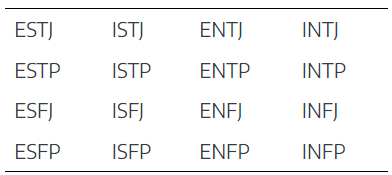 Table: Personality Types
4.3 Other Personality Self-Assessments
Free Personality Tests
Feel free to take any of the following tests below to explore the different self-assessment options out there:
Big Five Personality Test
True Colours
Locus of Control
Empathizing/Sympathizing
Online Self-Assessment
4.4 Career Connection
“Learning about reflection as a practice can help you improve your self-reflection abilities, which may help you improve your workplace performance”
(Indeed Editorial Team, 2022, para. 1)

Student Perspective: LinkedIn Profiles Lead to Jobs
4.4 Career Connection
Interview Questions:
What is your biggest strength that you would bring to our organization and how would it help you be successful in your first 6 months on the job?
If you joined our team, how would you go about getting to learn more about the workplace culture here at Company X?
Tell me about a time when you were unsuccessful in completing a task. What was the situation and what did you learn that you would do differently next time?
If I were to ask someone who you recently worked with, what would they say is your biggest weakness?
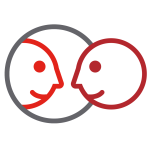 4.5 Key Terms
·   Aural                                                                       ·   Myers Briggs
·   Extrovert                                                                ·   Perceiving Trait
·   Feeling                                                                    ·   Read/Write
·   Feeling Trait                                                           ·   Sensing Trait
·   Introvert                                                                 ·   Thinking Trait
·   Intuitive Trait                                                         ·   VARK
·   Judging Trait                                                          ·   Visual
·   Kinesthetic